Socialización informe de autoevaluación
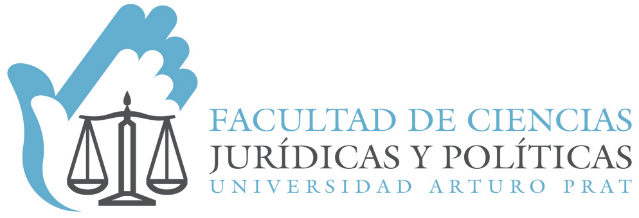 Transición a una Facultad de Mediana Complejidad
Antecedentes
Aplicación del Modelo Educativo de la UNAP.
 Plan de Formación Anual a un Plan de Formación Semestral; del perfil profesional al perfil de egreso.
 SCT/Talleres de Formación General/Electivos/Menciones.
 Plataforma Online; Biblioteca Virtual.
 Ajuste Microcurricular.
Antecedentes
Plan de Perfeccionamiento Docente y de contrataciones.
 Fortalecimiento de la Investigación.

Línea de Investigación: Estado de Derecho, Derechos Fundamentales y Políticas Públicas.
 Inicio de la Educación Continua.
 Mejorar la Difusión de Actividades.
Acreditación de Carrera
En miras a ser un referente de calidad en educación superior, nuestra carrera ha estado trabajando desde el año 2015 en el proceso de acreditación de carrera.

	Como fruto de este trabajo, con fecha 4 de agosto del presente año, fue despachado el informe de autoevaluación a la agencia de acreditación ADC.
¿Qué es la acreditación de carrera?
Es un proceso voluntario al que se someten las carreras de pregrado para contar con una certificación de calidad de sus procesos internos y sus resultados. 

	La acreditación de carreras certifica la calidad en función de sus propósitos declarados y de los criterios establecidos por las respectivas comunidades académicas y profesionales.
Fuente: CNA
¿Cuáles son los beneficios de la acreditación?
Cuando una carrera está acreditada, cuenta con la certificación otorgada por CNA respecto de la implementación de sus mecanismos de aseguramiento de la calidad y sus resultados. 
	Además, los alumnos nuevos que se incorporen a instituciones acreditadas, podrán acceder a financiamiento estatal o recursos que cuenten con garantía fiscal.
Fuente: CNA
Etapas del Proceso
Autoevaluación realizada por la carrera.
Socialización.
Evaluación externa realizada por pares evaluadores, en base a criterios establecidos por la CNA (Agencia ADC).
Resolución y Acuerdos: Comisión Nacional de Acreditación CNA, orientada por las etapas anteriores.
El camino recorrido
Toma de encuestas a informantes claves. (estudiantes, egresados, académicos y empleadores)
Sistematización de datos, y generación de consolidados.
Análisis de las encuestas por parte del comité de autoevaluación.
Detección de Fortalezas y Debilidades.
Redacción del informe y plan de mejoramiento.
Aprobación del plan de mejoramiento por vicerrectores.
Presentación del informe a “ADC Agencia de Acreditación”.
Encuestas Victoria 2015
Fueron encuestados:
Estudiantes 			40
Egresados			30
Académicos		 	15
Empleadores		 	15
Comité de Autoevaluación
Damián Todorovich Cartes
Paulina Urbina Virgilio
Manuel Soto Rivas (Victoria)
Ethian Orellana Chamaca
Hans Guthrie Solís
Visita de Pares Evaluadores Externos
8, 9 y 10 de Noviembre
¿Cuáles son los criterios evaluados?
Criterios Evaluados
I. PERFIL DE EGRESO Y RESULTADOS DE FORMACIÓN:

Perfil de Egreso.
Estructura Curricular.
Efectividad del proceso Enseñanza-Aprendizaje.
Resultados del Proceso de Formación.
Vinculación con el Medio.
Criterios Evaluados
II. CONDICIONES DE OPERACIÓN:

Estructura Organizacional, Administrativa y Financiera.
Recursos Humanos.
Infraestructura, Apoyo Técnico y Recursos para la Enseñanza.
Criterios Evaluados
III. CAPACIDAD DE AUTORREGULACIÓN

Propósitos Institucionales.
Integridad.
A continuación se enuncian los criterios evaluados, y se indican las fortalezas y debilidades detectadas, teniendo como base la información recabada por las encuestas del año 2015, y el análisis del comité de autoevaluación.
Criterio: Perfil de Egreso
Perfil de Egreso
ARTICULO 7: Perfil del egresado de la carrera: “El egresado o egresada se caracteriza por conocer el Derecho vigente y entender la relevancia que éste posee en el grupo humano en que se aplica. Además, tiene la aptitud de realizar juicios críticos y éticos en torno a esa regulación, pudiendo analizar y resolver situaciones de contenido normativo, elaborando estrategias procesales eficientes y eficaces, las cuales puede aplicar con dominio del lenguaje jurídico, argumentando y razonando jurídicamente.”*


*Reglamento de régimen de estudios
Perfil de Egreso
ARTÍCULO 8: Competencias del Egresado de la carrera: En lo particular, el Perfil asume el logro de las siguientes competencias profesionales: 

Comprender los hechos jurídicos, normas, instituciones y principios de las áreas más relevantes del Derecho.
Razonar y Argumentar Jurídicamente.
Construir estrategias procesales eficientes y eficaces según la naturaleza del asunto.
Capacidad de Negociación.

*Reglamento de régimen de estudios
Perfil de Egreso
Criterio: Estructura Curricular
Estructura Curricular
La estructura curricular de la Carrera guarda directa relación con el Perfil de Egreso, por cuanto, cada una de las asignaturas que componen el Plan de Estudios, están en función de la formación y futuro desempeño laboral de nuestros estudiantes.

La unidad debe estructurar el plan de estudios considerando tanto las competencias directamente vinculadas al desempeño profesional como las de carácter general y complementario. Por lo que debe existir una plena integración entre actividades teóricas y prácticas.
Estructura Curricular
Estructura Curricular
Estructura Curricular
Estructura Curricular
Mejoras
Detectar de manera especifica las falencias de los programas y los aspectos que los mismos inciden en el desarrollo de la creatividad de los estudiantes.

Integrar en los Consejos de Carrera las distintas experiencias de los docentes para consensuar didácticas participativas de clases y implementarlas en las mismas.

Generar propuestas de modificaciones microcurriculares para ante el Comité Curricular.
Criterio: Efectividad del Proceso Enseñanza-Aprendizaje
Efectividad del Proceso Enseñanza-Aprendizaje
La efectividad del proceso de Enseñanza-Aprendizaje, considera los criterios de admisión y los mecanismos de evaluación de los estudiantes.
Efectividad proceso Enseñanza-Aprendizaje
Mejoras
Capacitaciones graduales en distintas temáticas de la metodología de enseñanza y utilización de TIC's. 

Proponer que nuestros docentes jornada completa y media jornada cursen Postgrado en Educación Universitaria con especialización en el área del Derecho. 

Desarrollo e implementación de nuevas estrategias de innovación docente.

Se ha generado y se pretende desarrollar con mayor impacto la política de cambios en el proceso de enseñanza aprendizaje desde la plataforma que ofrecen los proyectos internos de Innovación Docente, utilizando las herramientas ya existentes.
Criterio: Resultados del Proceso de Formación
Resultados del proceso de formación
Este criterio guarda relación con el seguimiento de todos los procesos académicos planteados por la carrera. Su evaluación se efectúa a través de distintos indicadores, tales como, tasas de retención, de titulación, tiempo de egreso, y también se vincula con el seguimiento de los egresados.
Resultados proceso de formación
Mejoras
En el año 2015 se implementó informalmente la coordinación del Área de Investigación, Innovación y Postgrado de la carrera en la Sede Victoria.

En febrero de 2015 se inició la implementación de programas de magister en derecho. Actualmente decretado Magister en Derecho Penal. 

Se dio comienzo al proceso de diseño y elaboración del proyecto de postgrado Magíster en Derecho Comercial con Menciones.

Se ha iniciado la difusión y publicidad de los programas de Diplomado en Derecho Penal Parte Especial, Diplomado en Derecho Penitenciario, y Diplomado en Empresas en Crisis, Prevención, Refinanciación y Concurso de Acreedores, para dictarse el segundo semestre de 2016.
Mejoras
e) Se está trabajando con la Unidad de Investigación, Innovación y Postgrado de la Sede Victoria, para el diseño y elaboración de cursos de perfeccionamiento denominados “Cursos conducentes a Diplomado”, los cuales se destinan, especialmente, a egresados de la Carrera.

f) El año 2016 se acordó por Consejo de Carrera encomendar la labor complementaria a la realizada a nivel institucional a uno de los académicos, el que pretende llevar a cabo estrategias de recopilación de información que incorpore una consideración de las expectativas de los egresados y su nivel de satisfacción permitiendo y posibilitando la vinculación directa con los ex estudiantes (egresados y/o titulados).
Criterio: Vinculación con el Medio
Vinculación con el medio
La carrera debe mantener vínculos con el ámbito disciplinario y profesional que le corresponde, con el fin de actualizar el conocimiento que imparte.

Una gran herramienta con la que cuenta la carrera para vincularse con el medio, es la Clínica Jurídica.
Anualmente la Clínica Jurídica brinda atención gratuita a aproximadamente 450 usuarios de alta vulnerabilidad social.
Vinculación con el medio
Mejoras
En el año 2015 se estableció internamente la coordinación del área de investigación, Innovación y Postgrado de la carrera en la Sede Victoria. Entre sus objetivos se encuentra el fomento e inventivo a la investigación de los docentes de la carrera.

Formulación de una política que fomente e incentive la investigación y la publicación de sus resultados, concordante con la política de investigación institucional.

En el marco de la investigación personal de los profesores se han obtenido gradualmente productos de investigación de menor a mayor impacto. Se fomenta la publicación en la Revista Corpus Iuris Regionis entre los profesores de la carrera. Formulación de una política que fomente e incentive la investigación y la publicación de sus resultados, concordante con la política de investigación institucional.
Mejoras
d) Se ha incentivado la postulación a fondos externos e internos de investigación, habiendo sido adjudicados dos fondos de investigación internos para ejecutarse durante el año 2016.

e) Se ha incentivado la utilización de la plataforma de postulación de proyectos internos de Innovación Docente como medio para iniciar actividades de investigación.

f) Se ha fomentado e implementado la política de perfeccionamiento de docentes, buscándose que adquieran grado de magíster y doctorado a través del Reglamento de Perfeccionamiento Académicos de la Vicerrectoría de Investigación, Innovación y Postgrado en concordancia con el Plan Estratégico de la Universidad, Decreto Exento 0698 de 2014.
Criterio:Estructura Organizacional, Administrativa y Financiera
Estructura Organizacional, Administrativa y Financiera
Este criterio se ocupa que la carrera posea un adecuado sistema de gobierno y que cuente con una eficaz gestión institucional, administrativa y financiera.

Su reglamentación interna se encuentra disponible en la página web de la facultad, en el vínculo “documentos descargables”
Estructura Organizacional, Administrativa y Financiera
Mejoras
Se diseñó e implementó durante el año 2016 un procedimiento de información público a los estudiantes, en torno a los procedimientos administrativos que atañen a sus intereses y que dependen de otras unidades administrativas. Se trabajará en mejorar tales procesos.

Se estableció que toda solicitud de los estudiantes deberá ser tramitada vía web a través de la plataforma habilitada para ello por la universidad “Aula Virtual”, transparentando así los procesos.

Fijación de hora de atención a estudiantes.

Capacitar a estudiantes nuevos y antiguos en la utilización del sistema interno de la Universidad.
Criterio:Recursos Humanos
Recursos Humanos
Este criterio se orienta a que la carrera cuente con una dotación académica adecuada en número, dedicación y calificaciones que sea capaz de cubrir todas las funciones definidas en nuestros propósitos.

También guarda relación con que la carrera posea personal administrativo, técnico y de apoyo debidamente capacitado.
Recursos Humanos
Mejoras
Lograr que las actividades realizadas por la secretaria de carrera se relacionen estrictamente con labores propias de la carrera.

Se solicitó a autoridades de la Sede Victoria la eliminación de obligaciones en el orden administrativo a nivel de sede de la secretaria de carrera con el fin de que sus. Fue resuelto favorablemente.

Aumentar la cantidad de personal administrativo que realiza funciones vinculadas a la Clínica Jurídica.

Diferenciar la labor de la secretaria de carrera y de Clínica Jurídica en dos personas diferentes.
Mejoras
e) Desarrollar un plan de contrataciones, que contemple un número de profesores con jornada suficiente para cubrir principalmente a la actividad docente en los ramos troncales.

f) Se estima la necesidad de contratación de un profesional docente más en el área del derecho público, en lo primordial con grado de doctor.

g) Se requiere ampliar cantidad de profesores en las áreas troncales, derecho civil, derecho procesal derecho penal.
Criterio:Infraestructura, Apoyo Técnico y Recursos para la Enseñanza
Infraestructura, apoyo técnico y recursos para la enseñanza
Este criterio guarda relación con la existencia de infraestructura, instalaciones, salas especializadas, biblioteca, equipamiento y todos los recursos necesarios para lograr los resultados de aprendizaje esperados.

 Infraestructura
 Bibliografía
 Equipamiento
Infraestructura, Apoyo Técnico y Recursos para la Enseñanza
Mejoras
Ampliación de las dependencias de la Unidad, las que serán destinadas a salas de clases y oficinas para profesores jornada.

Aumento del fondo bibliográfico estableciendo un plan de actualización permanente en el presupuesto de la Facultad.
Criterio:Propósitos institucionales e Integridad
Propósitos institucionales e Integridad
Muy cercano al criterio sobre perfil de egreso, los propósitos definidos por la carrera deben ser concordantes con la misión y propósitos de la Universidad.

Estos propósitos deben ser conocidos y comprendidos por las autoridades académicas y administrativas que conforman la carrera.
Propósitos Institucionales e Integridad
Propósitos Institucionales e Integridad
Propósitos Institucionales e Integridad
Mejoras
El año 2016 se acordó por Consejo de Carrera encomendar la labor complementaria a la realizada a nivel institucional a uno de los académicos, el que pretende llevar a cabo estrategias de recopilación de información que incorpore una consideración de los intereses de los empleadores y su nivel de satisfacción y necesidades.

Generar instancias de debate, discusión y reflexión del perfil de egreso entre los académicos, mediante reuniones específicas para esto, comunicando sus resultados al Comité Curricular mediante acta.
Muchas Gracias